INPUT DEVICES
LESSON 6
Тип урока: урок усвоения новых знаний 
Цели: 
Образовательные: 
новая лексика по теме «Устройства ввода информации»;
понятие о страдательном залоге;
построение форм страдательного залога в группе Continuous;
сопоставление форм страдательного залогов;
сравнение изучаемого языка с родным, осознание особенностей каждого.
Развивающие: 
умение употреблять слова и выражения по теме  «Устройства ввода информации»;
умение правильно употреблять формы страдательного залога;
совершенствование навыков и умений грамматического письма.
Воспитывающие: формирование умений делать выводы, выделять главное, понимая важность изучения всех аспектов английского языка и потребность пользоваться им как средством общения.
Задачи:
Развивать интерес к английскому языку;
Углубить и расширить знания по данной теме;
Учить работать с текстом;
Активизировать употребление в речи  специальной лексики;
Развивать навыки говорения, чтения, письма;
Развивать логическое мышление, активность, внимание;
Совершенствовать интеллектуальные способности учеников; 
Развивать умение работать в группах.
Оборудование:  карточки, компьютер, проектор, интерактивная доска.
Ход занятия:
Ι. Организационный момент.
- Good morning dear students. I'm glad to see you today. 
The Theme of our lesson is “Input devices”. 
II. Warm-up.
At the beginning of the lesson I’d like to check your vocabulary knowledge
введение информации (inputting information);
координатные устройства (coordinate input devices);
манипуляторы (manipulators);
стандартная клавиатура(a standard keyboard);
 управлять движением курсора(control the cursor movement);
ровная поверхность(flat surface);
рукописный текст (manuscript text);
портативный компьютер; (portable computer)
световые индикаторы (light indicators);
режим работы (operating mode); 
разрешающая способность(permitting capacity).
     15.цифровая клавиатура (numeric keypad)
     16.аппаратное устройство (hardware device)
III  Before talking about input drives let’s introduce computer system.
 (presentation)
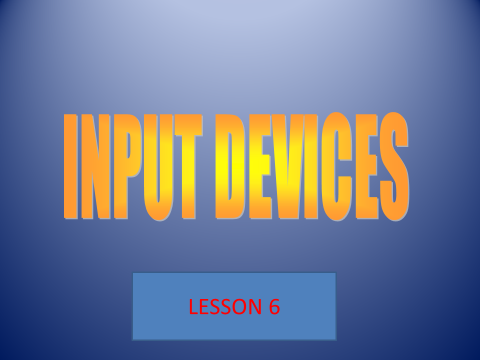 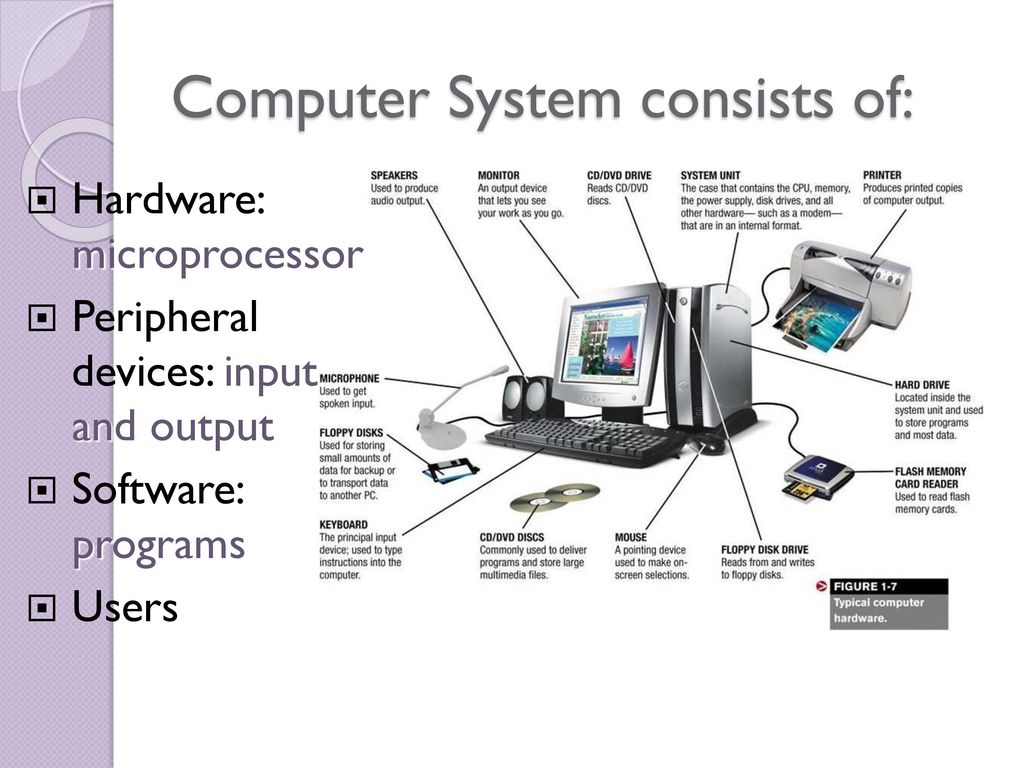 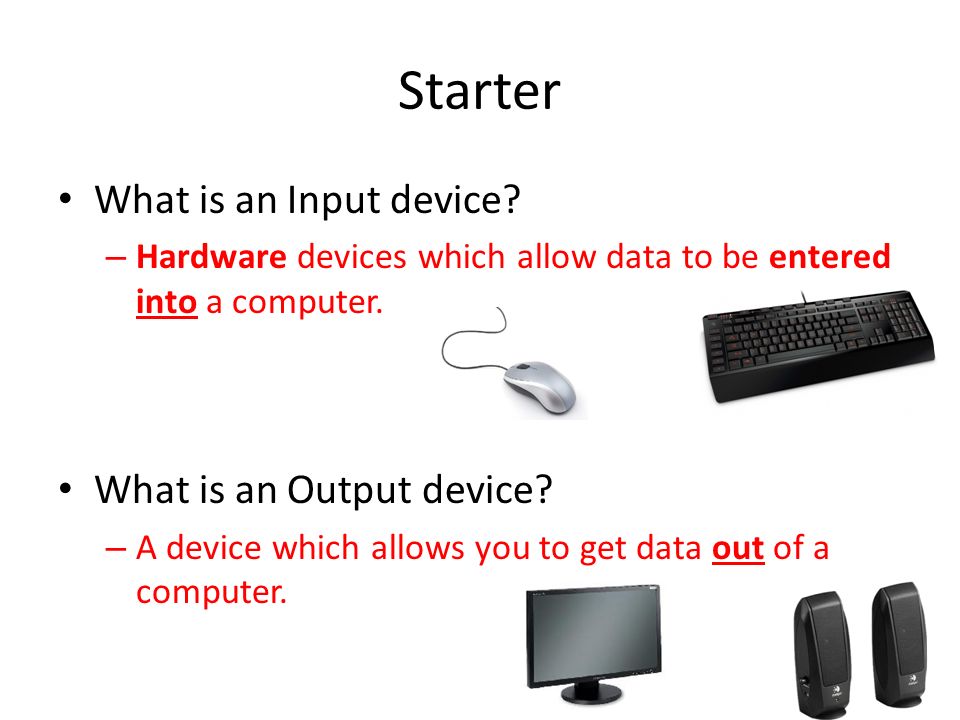 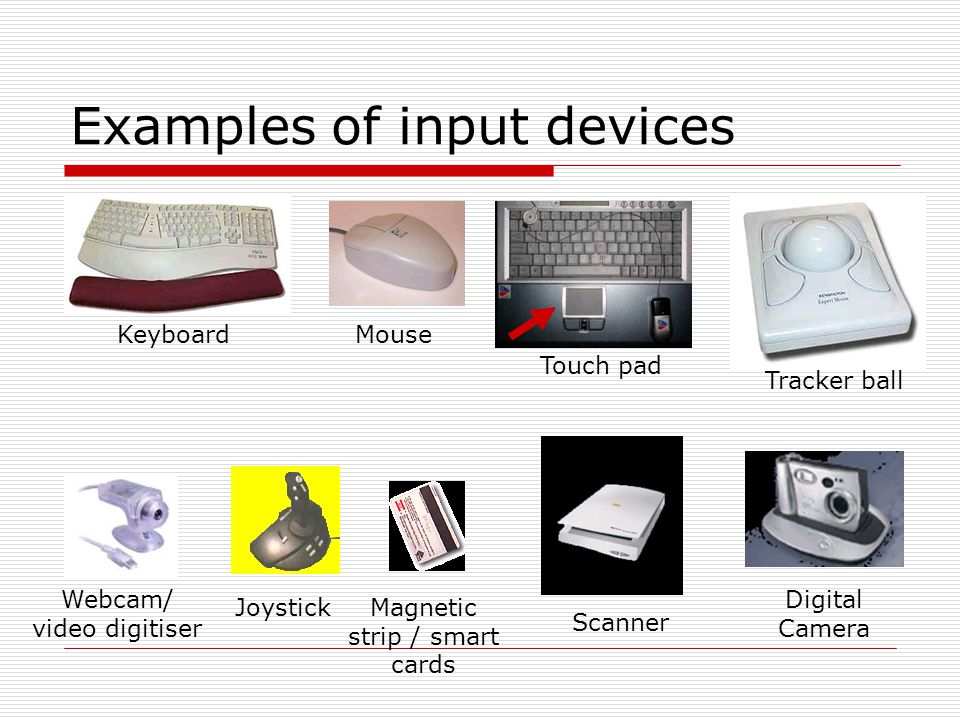 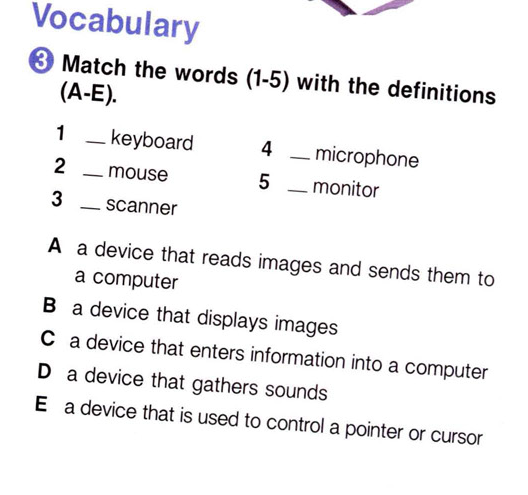 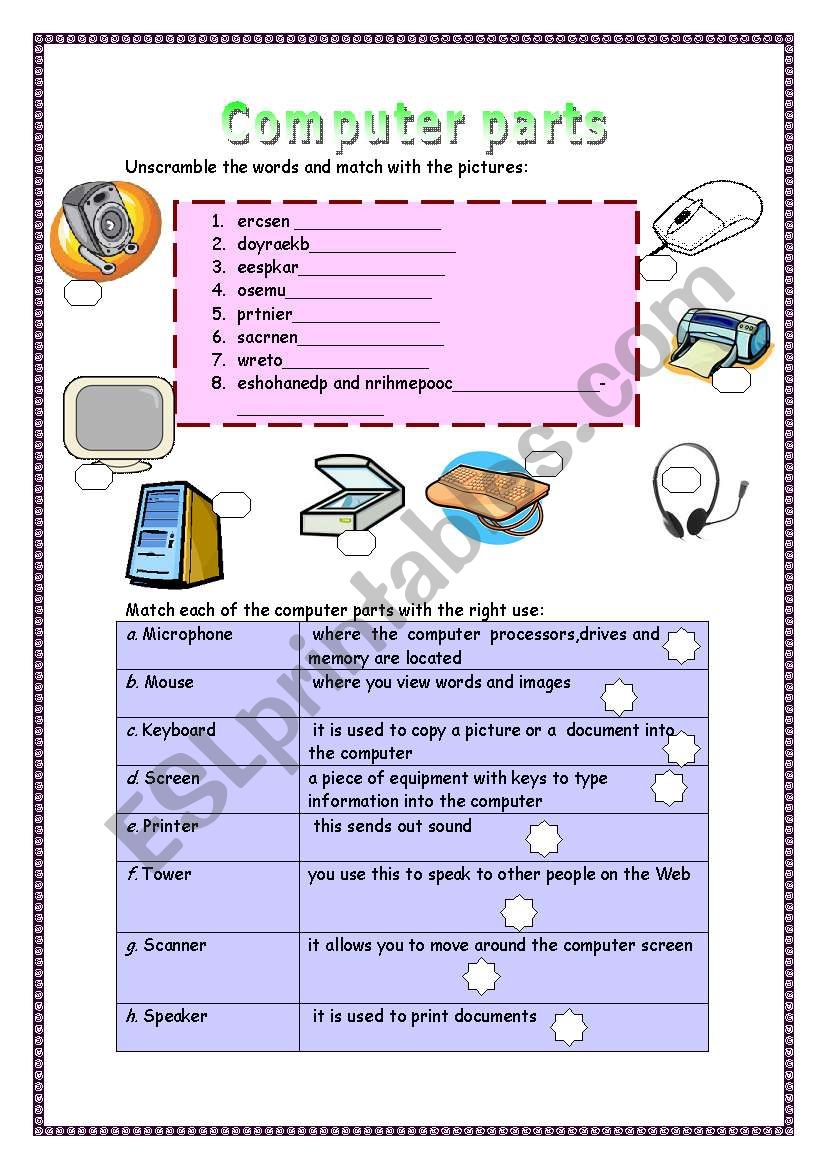 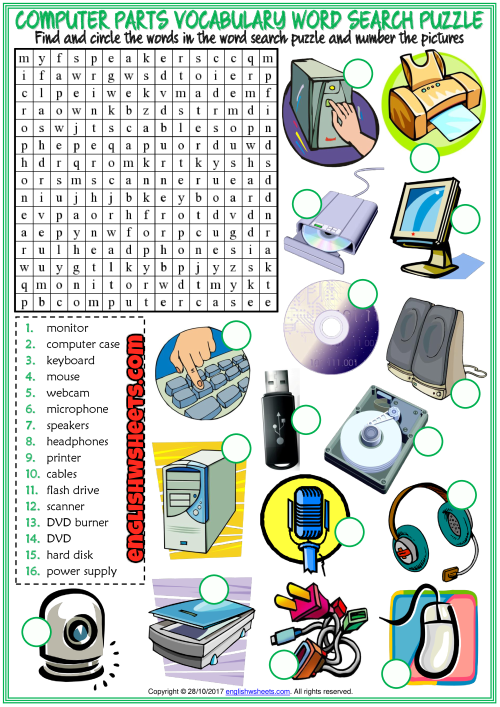 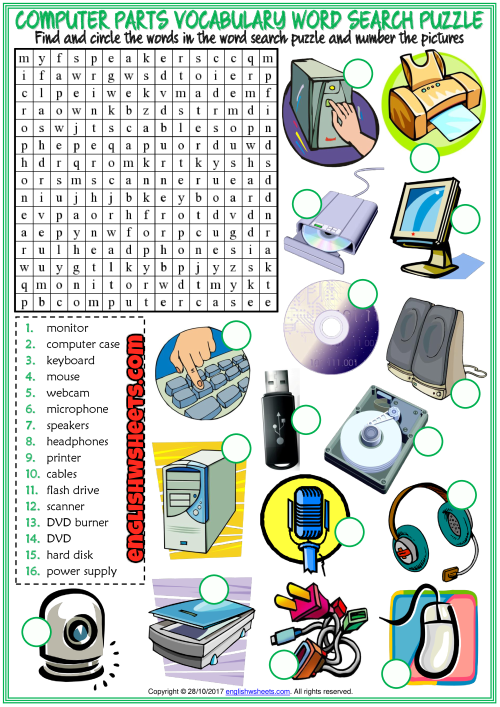 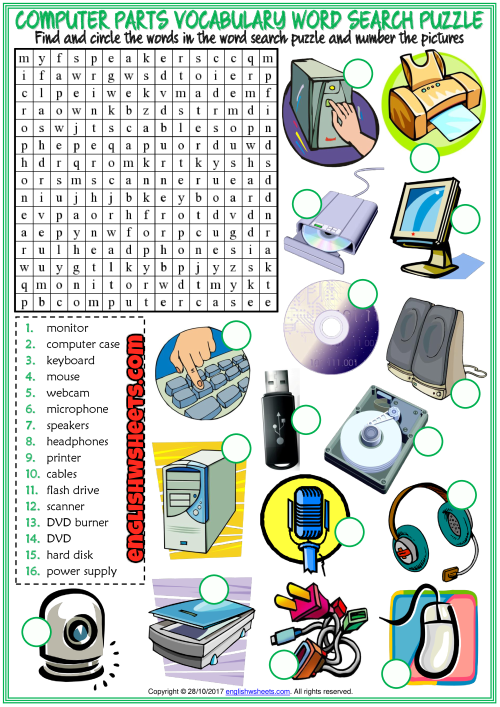 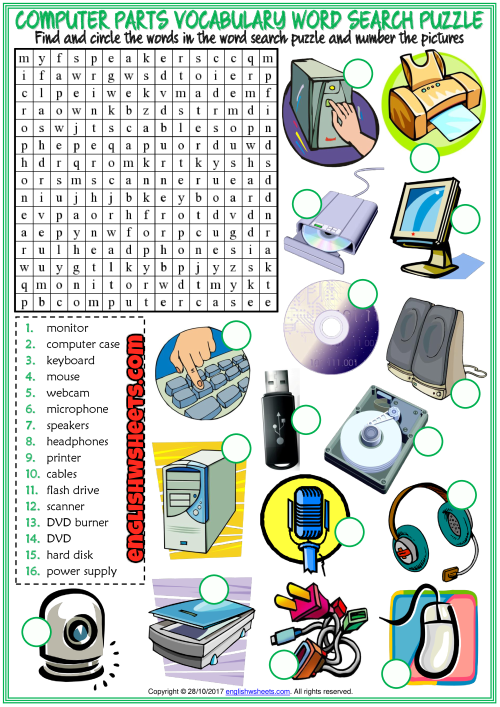 Revision. Passive Voice.
Transform the given sentences into Passive voice sentences.
1. The workers are building a new fun- park in this area.
- A new fun- park ________________ in this area by the workers. 
2. The surgeons were operating the patient when the lights suddenly failed.
- The patient ___________________ on when the lights suddenly failed.
Listen to a conversation between an employee and a business owner. Check each item that an employee suggests.
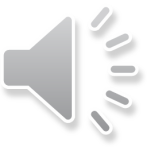 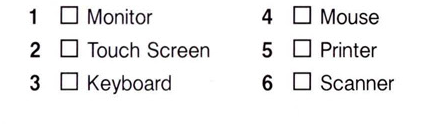 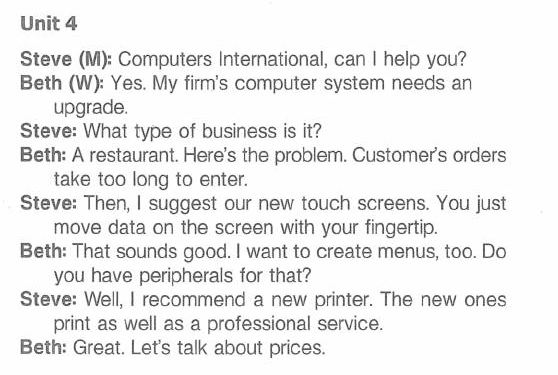 Составные части клавиатуры.
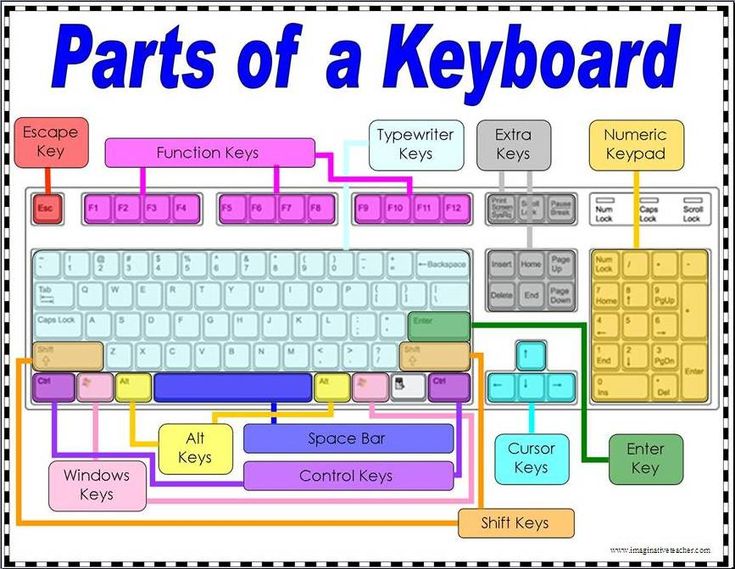 Рефлексия
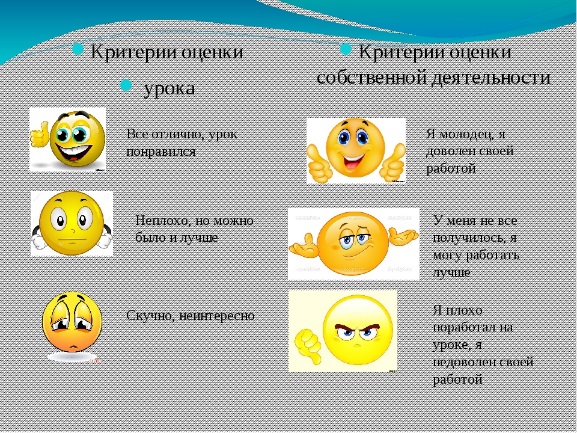